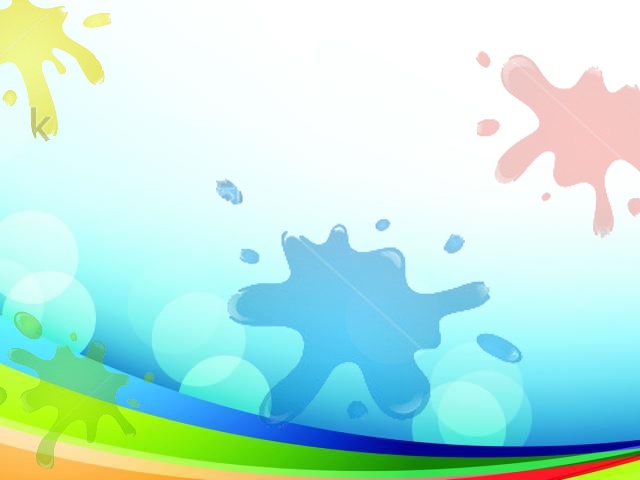 TRÒ CHƠI KHỞI ĐỘNG
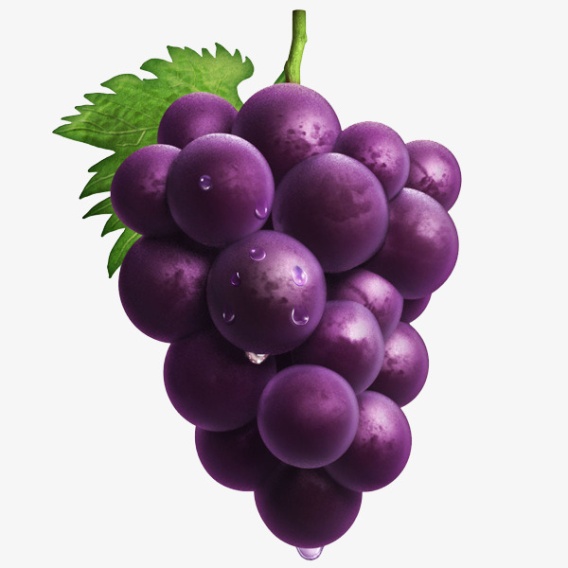 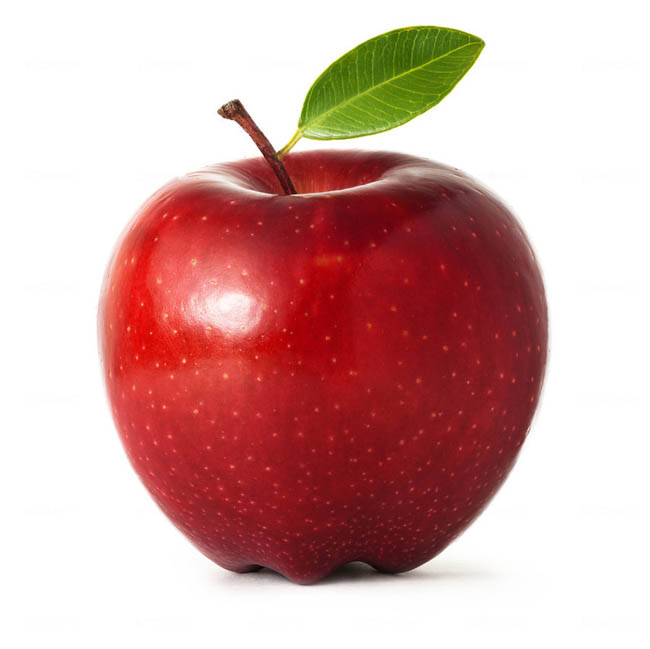 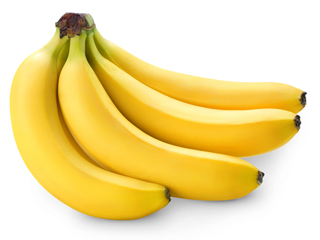 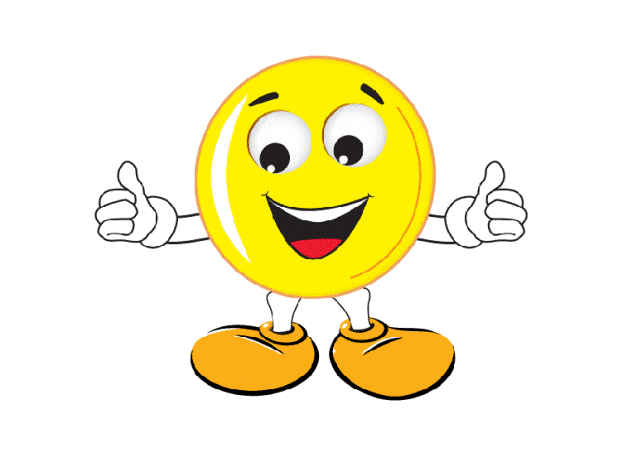 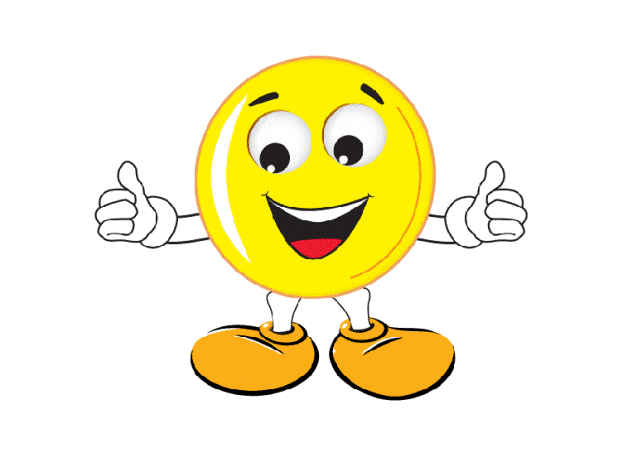 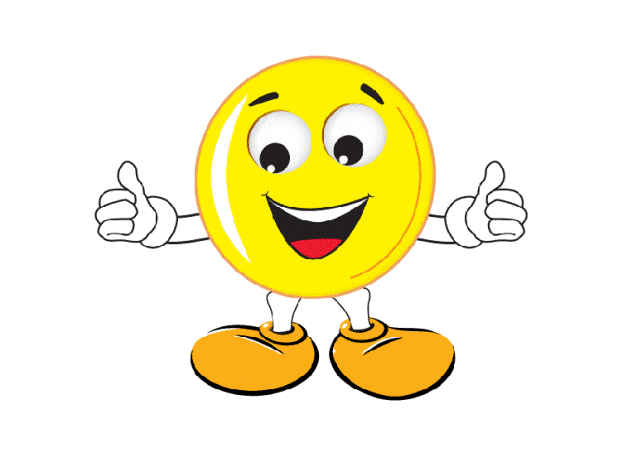 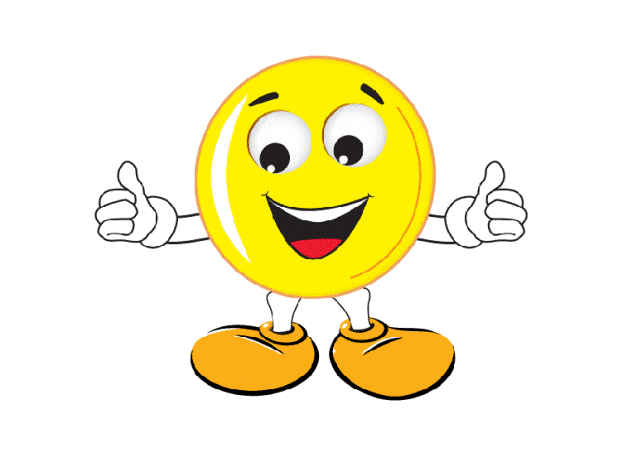 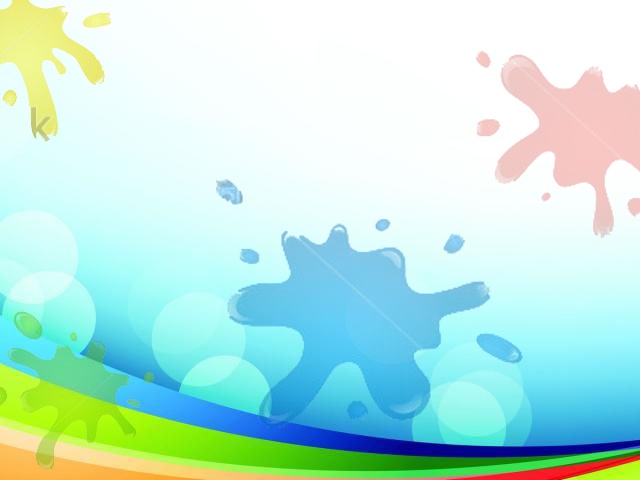 A. HOẠT ĐỘNG CƠ BẢN
1. TÌM HIỂU
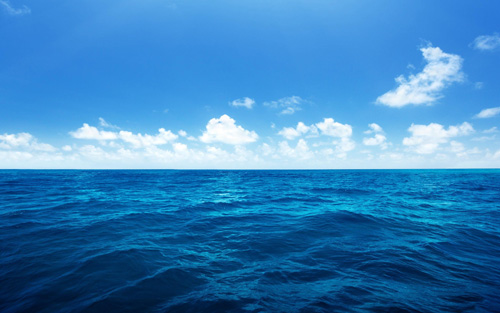 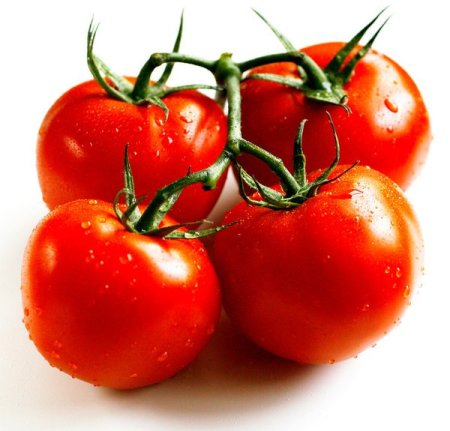 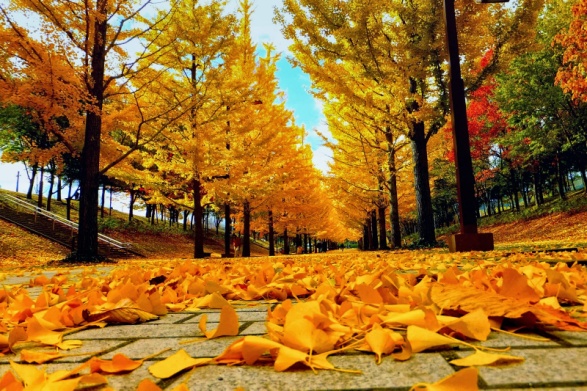 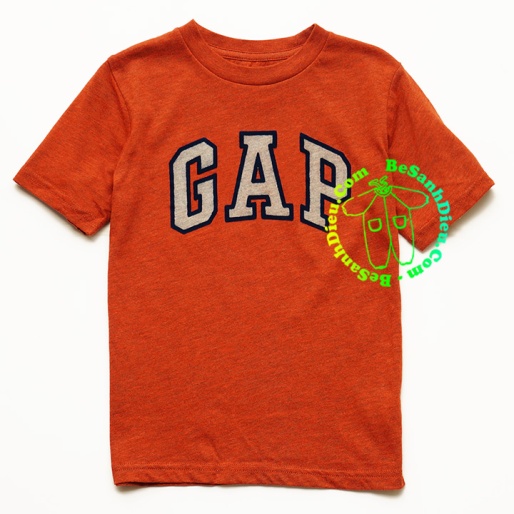 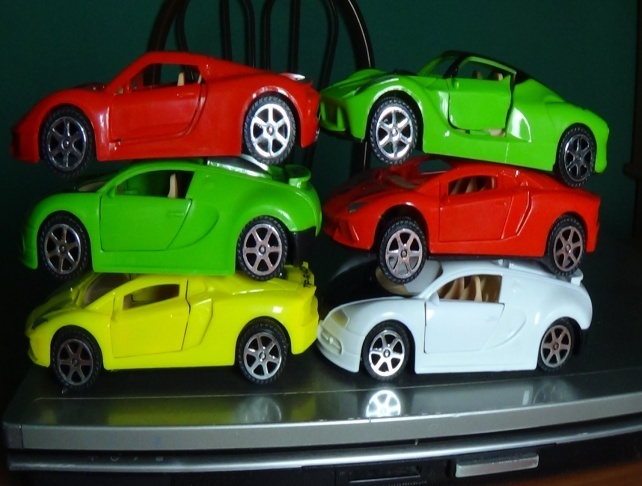 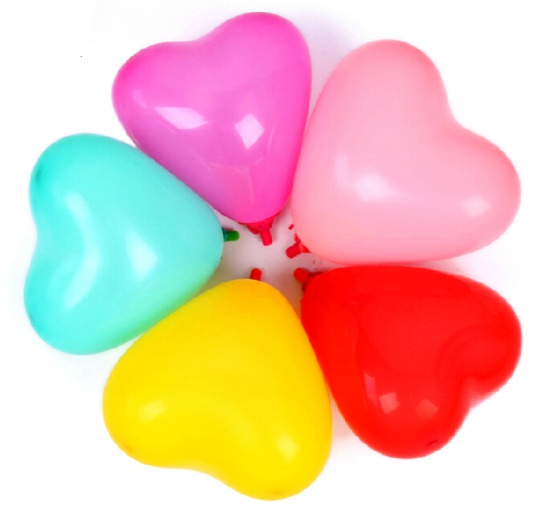 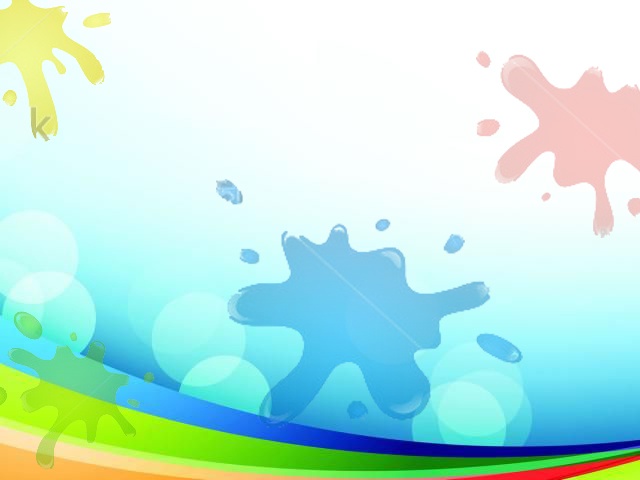 A. HOẠT ĐỘNG CƠ BẢN
1. TÌM HIỂU
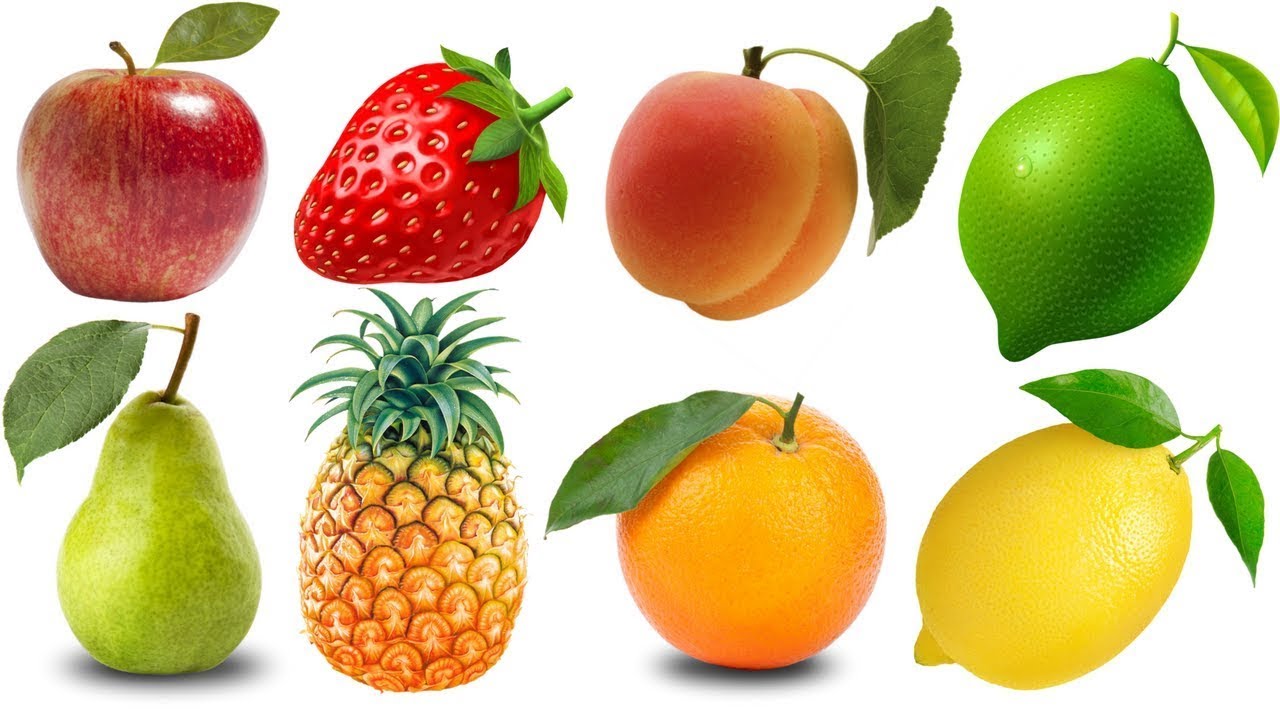 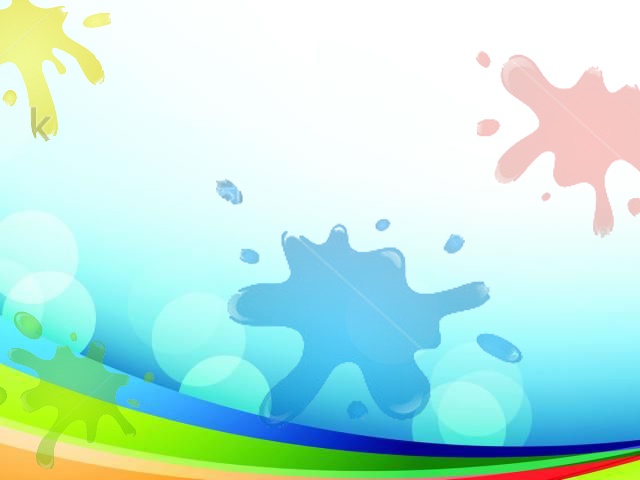 A. HOẠT ĐỘNG CƠ BẢN
1. TÌM HIỂU
Ba màu cơ bản
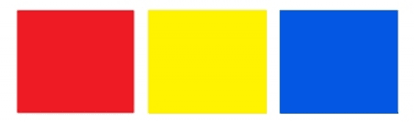 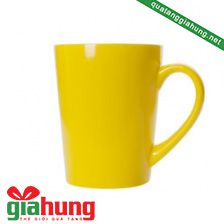 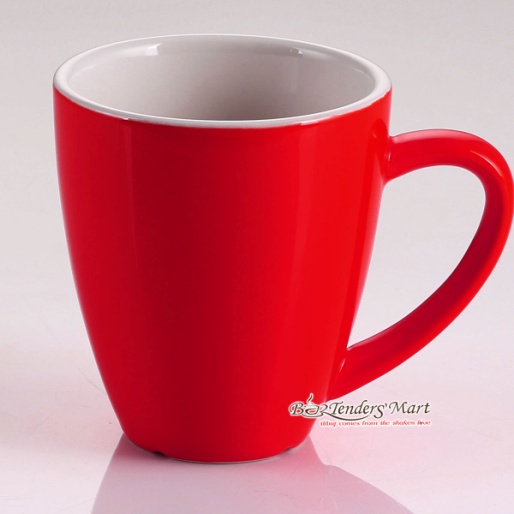 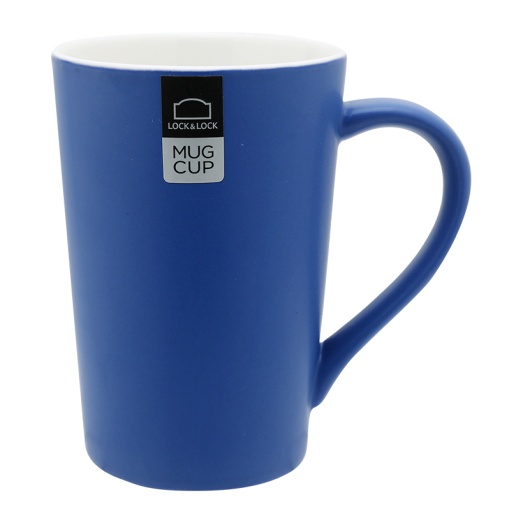 A. HOẠT ĐỘNG CƠ BẢN
1. TÌM HIỂU
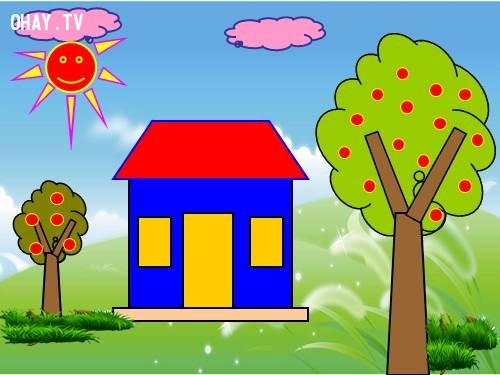 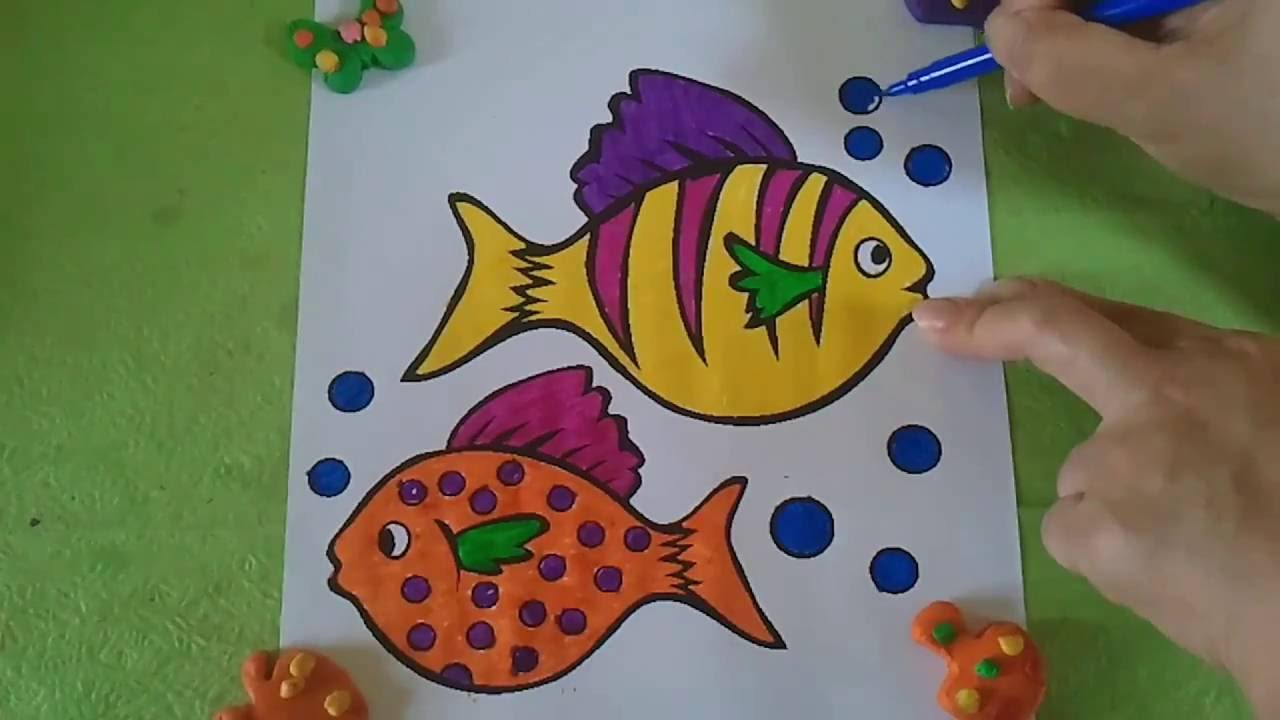 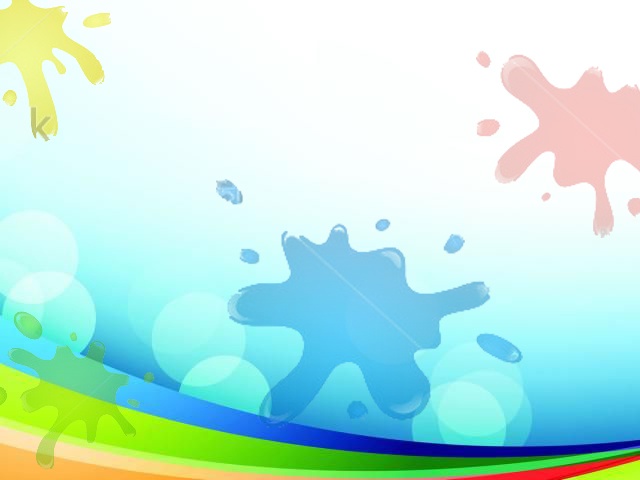 MỘT SỐ SẢN PHẨM  BÀI VẼ
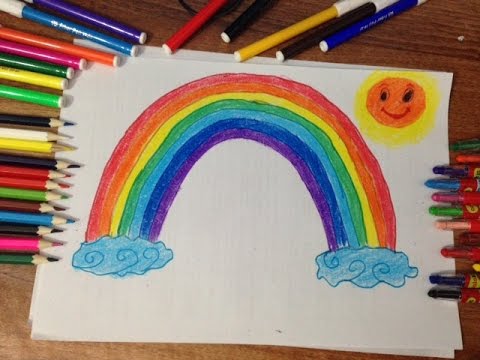 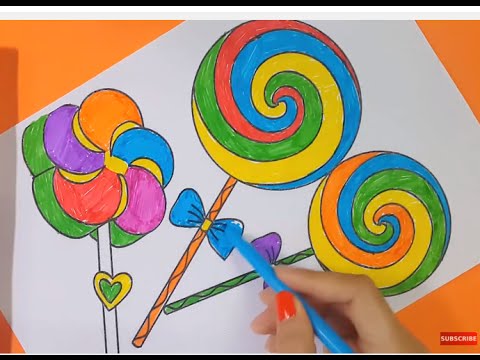 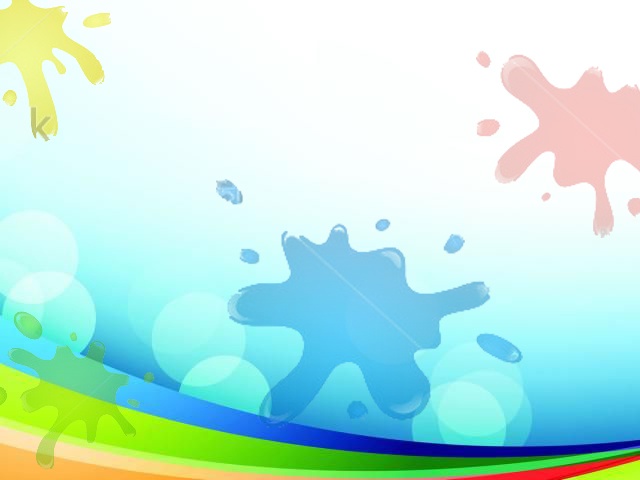 A. HOẠT ĐỘNG CƠ BẢN
2. CÁCH THỰC HIỆN
CÁCH 1.
B1. Vẽ nét tạo hình ảnh.
B2. Vẽ màu vào nét và vẽ thêm nền.
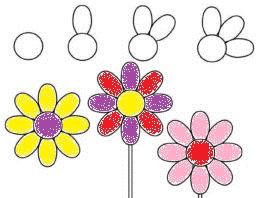 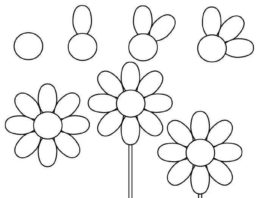 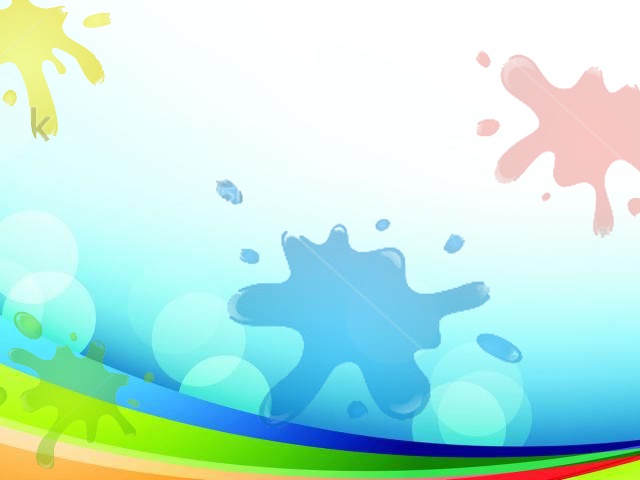 A. HOẠT ĐỘNG CƠ BẢN
2. CÁCH THỰC HIỆN
CÁCH 2.
B1. Vẽ kín màu tạo hình ảnh và vẽ nền.
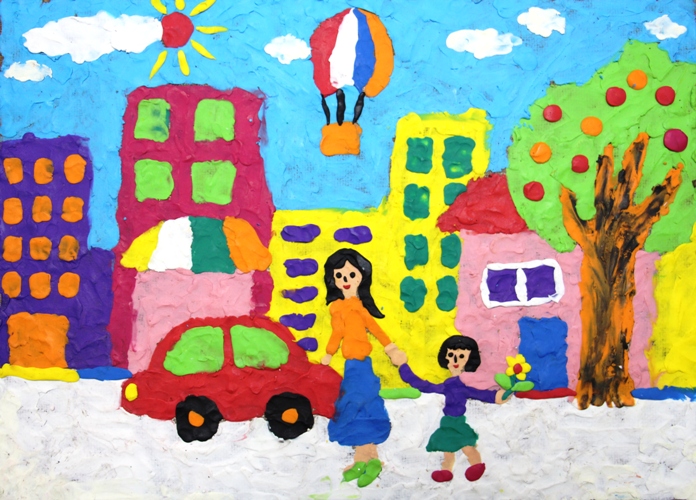 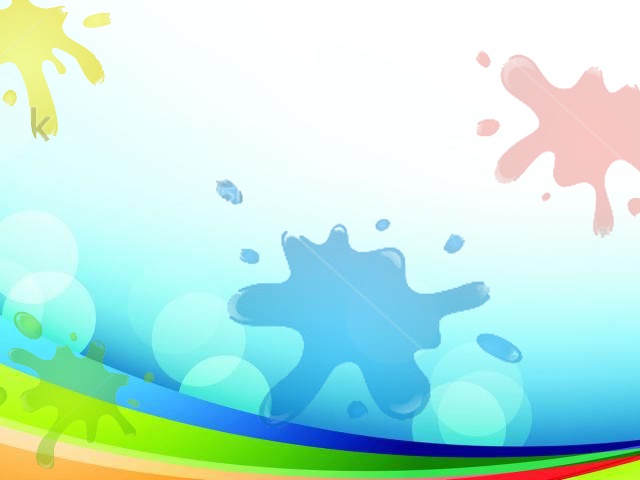 A. HOẠT ĐỘNG CƠ BẢN
3. THỰC HÀNH
Vẽ  một bức tranh đơn giản và sử  dụng ba màu cơ bản vẽ màu.